Kako se zaštititi od rizika neplaćanja?
Zagreb,  22. ožujka 2017.
1
HBOR kao osiguratelj
Osiguratelj u ime i za račun RH
18 godina iskustva
Poticanje izvoza roba i usluga
Jačanje konkurentnosti izvoznika
Olakšan pristup financiranju
Zaštita od rizika neplaćanja od ino. kupaca iz cijelog svijeta
Isplata odštete osiguraniku
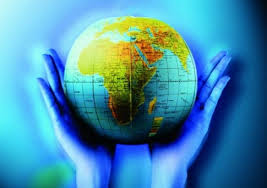 2
HBOR kao osiguratelj
u mil. kn
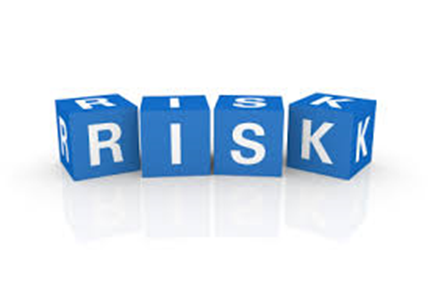 3
Programi osiguranja za izvoznike
Osiguranje naplate kratkoročnih izvoznih potraživanja

Osiguranje naplate dugoročnih izvoznih potraživanja

Osiguranje od štete nastalih tijekom proizvodnje robe za izvoz
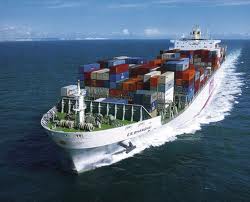 4
Programi osiguranja za banke
Osiguranje povrata kredita odobrenih kupcima ili bankama u inozemstvu

Osiguranje povrata odobrenih kredita za pripremu proizvodnje

Osiguranje činidbenih bankarskih garancija
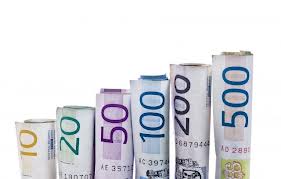 5
Osigurani rizici
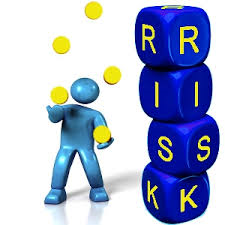 Komercijalni rizici
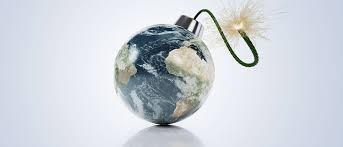 Politički rizici
6
Kako do police osiguranja?
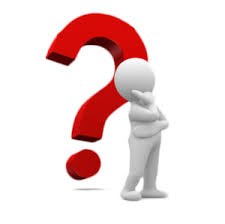 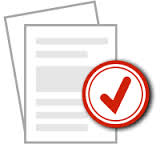 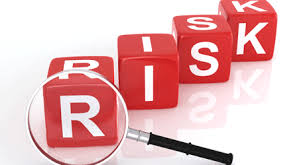 Jednostavno
Brzo
Sigurno
7
Značajke Ugovora o osiguranju
8
Osiguranje kratkoročnih izvoznih potraživanja za male izvoznike
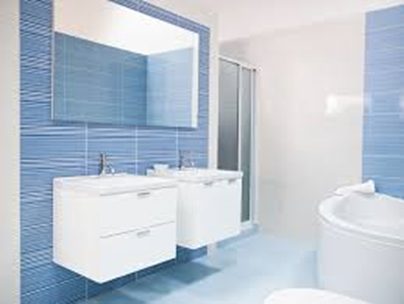 9
Osiguranje kratkoročnih izvoznih potraživanja
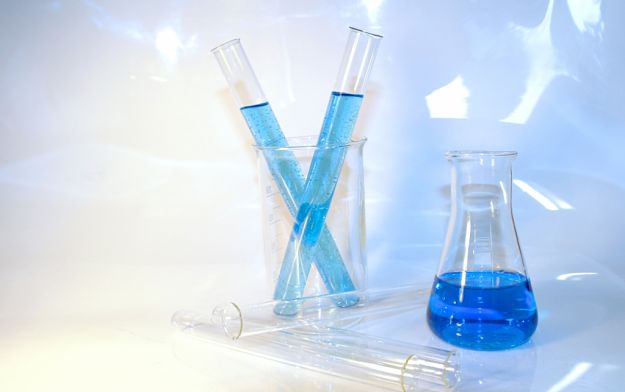 Osiguranje kredita za pripremu izvoza
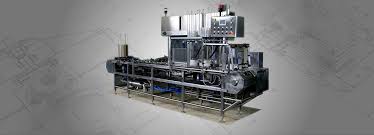 Osiguranje srednjoročno – dugoročnih izvoznih potraživanja
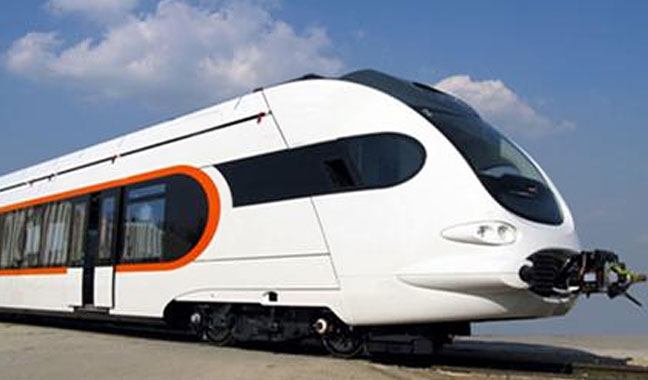 12
Osiguranje kredita ino. kupcu ili banci ino. kupca
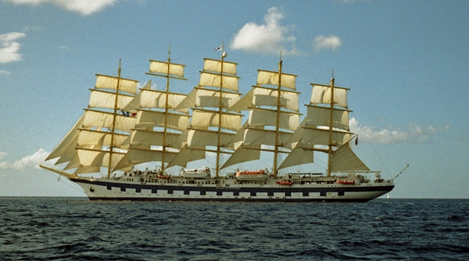 13
Osiguranje činidbenih bankarskih garancija
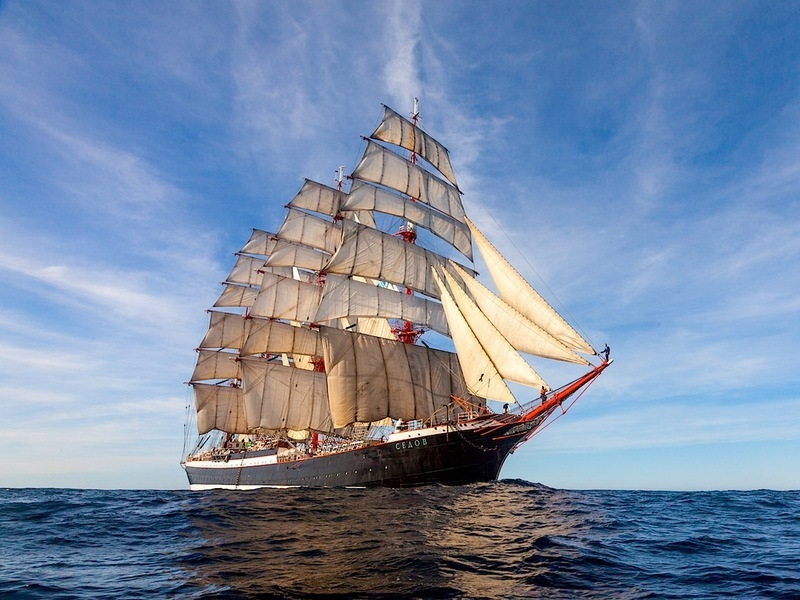 Kako do odštete?
ODŠTETA = osigurana svota - samopridržaj
Podnijeti odštetni zahtjev HBOR-u

Prije isplate odštete zaključenje tipskog ugovora (ugovor o cesiji ili reguliranju međusobnih odnosa)

Isplata odštete nakon prihvaćanja odštetnog zahtjeva

Naknada troškova regresne naplate do max. 95%

Regresna naplata - naplata potraživanja po isplaćenoj odšteti
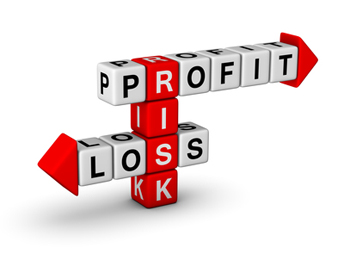 15
Primjer izračuna odštete
Otvoreno potraživanje: 100.000 €

Osigurana svota: 100.000 €

Samopridržaj = 10%

ODŠTETA = 100.000 € – 10% = 90.000 €


POKRIĆE TROŠKOVA I REGRESNA NAPLATA

Potencijalna odšteta / Otvoreno potraživanje

90.000 € / 100.000 € = 90% troškova snosi HBOR
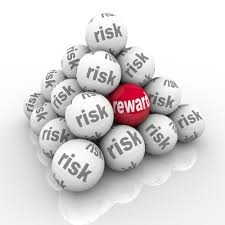 U slučaju regresne naplate, dio naplaćenog iznosa u visini stope pokrića pripada HBOR-u
Hvala na pozornosti!
Gabrijela Kupanovac
Voditeljica Odjela kratkoročnog osiguranja i reosiguranja
Tel. 01/4591-544; e-mail: gkupanovac@hbor.hr
17